স্বাগতম
মো: কামরুল হাসান স্বপন
সহকারী শিক্ষক
মাতৃপীঠ সরকারি বালিকা উচ্চ বিদ্যালয়, চাঁদপুর।
ইউ ও জি-৭
শিখনফল
এ পাঠ শেষে শিক্ষার্থীরা …
EU এর পূর্ণরুপ বলতে পারবে।
EU এর মুদ্রার নাম বলতে পারবে।
EU গঠনের উদ্দেশ্য বলতে পারবে।
জি-৭ এর সদস্য দেশের নাম বলতে পারবে।
জি-৭ গঠনের উদ্দেশ্য বলতে পারবে।
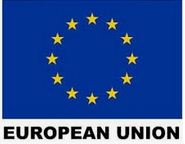 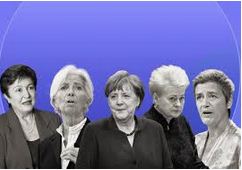 ইউ এর পূর্ণরুপ
EUROPEAN UNION
ইউ এর একক মুদ্রার নাম
ইউরো
EU এর উদ্দেশ্য
১. সদস্য দেশের মধ্যে অবাধ যাতায়াত
২. সদস্য দেশের যে কোন দেশে বসবাস
৩. সদস্য দেশের মধ্যে অবাধ ব্যবসা বানিজ্য
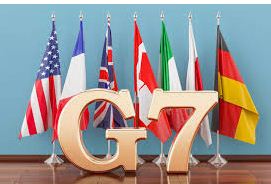 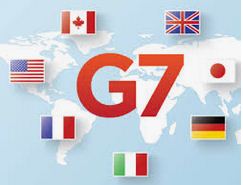 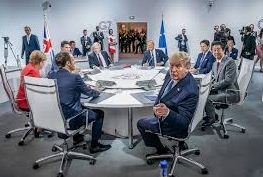 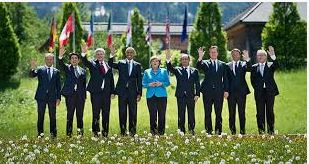 যুক্তরাষ্ট্র
ইতালি
কানাডা
যুক্তরাজ্য
জি-৭ এর        .  সদস্য
জাপান
জার্মানি
ফ্রান্স
জি ৭ এর উদ্দেশ্য
১. সদস্য দেশের মধ্যে সহযোগীতা
২. স্বল্পোন্নত দেশগুলোকে সহযোগীতা
৩. পরিবেশ সম্পর্কিত ইস্যু
৪. ক্ষুধা ও দারিদ্রমুক্ত পৃথিবী
একক কাজ
ইউ সদর দপ্তর কোথায় অবস্থিত?
 বৈশ্বিক কি কি বিষয় নিয়ে জি-৭ আলোচনা করে।।
দলগত কাজ
দল ১ : ইউ এর মাধ্যমে সদস্য রাষ্ট্রগুলো কিভাবে উপকৃত হচ্ছে তা আলোচনা করে লিখ।
দল ২ : জি-৭ এর মাধ্যমে সদস্য রাষ্ট্রগুলোসহ অন্যান্য দেশ কিভাবে উপকৃত হতে পারে তা আলোচনা করে লিখ।
মূল্যায়নঃ
ইউ এর পূর্ণরুপ কি?
জি-৭ এর কয়েকটি সদস্য দেশের নাম বল।
জি-৭ এর ২টি উদ্দেশ্যবল।
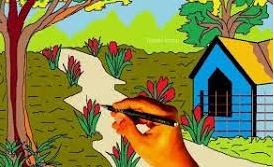 বাড়ির কাজ
দারিদ্র দূরীকরনে জি-৭ এর ভূমিকা লিখে আনবে।।
ধন্যবাদ
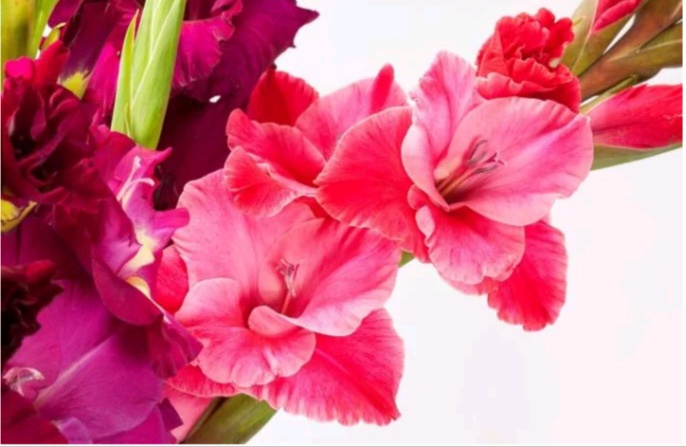